Learning intention: To create a block graph.You will need a piece of paper and a pen or pencil.
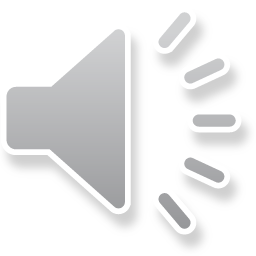 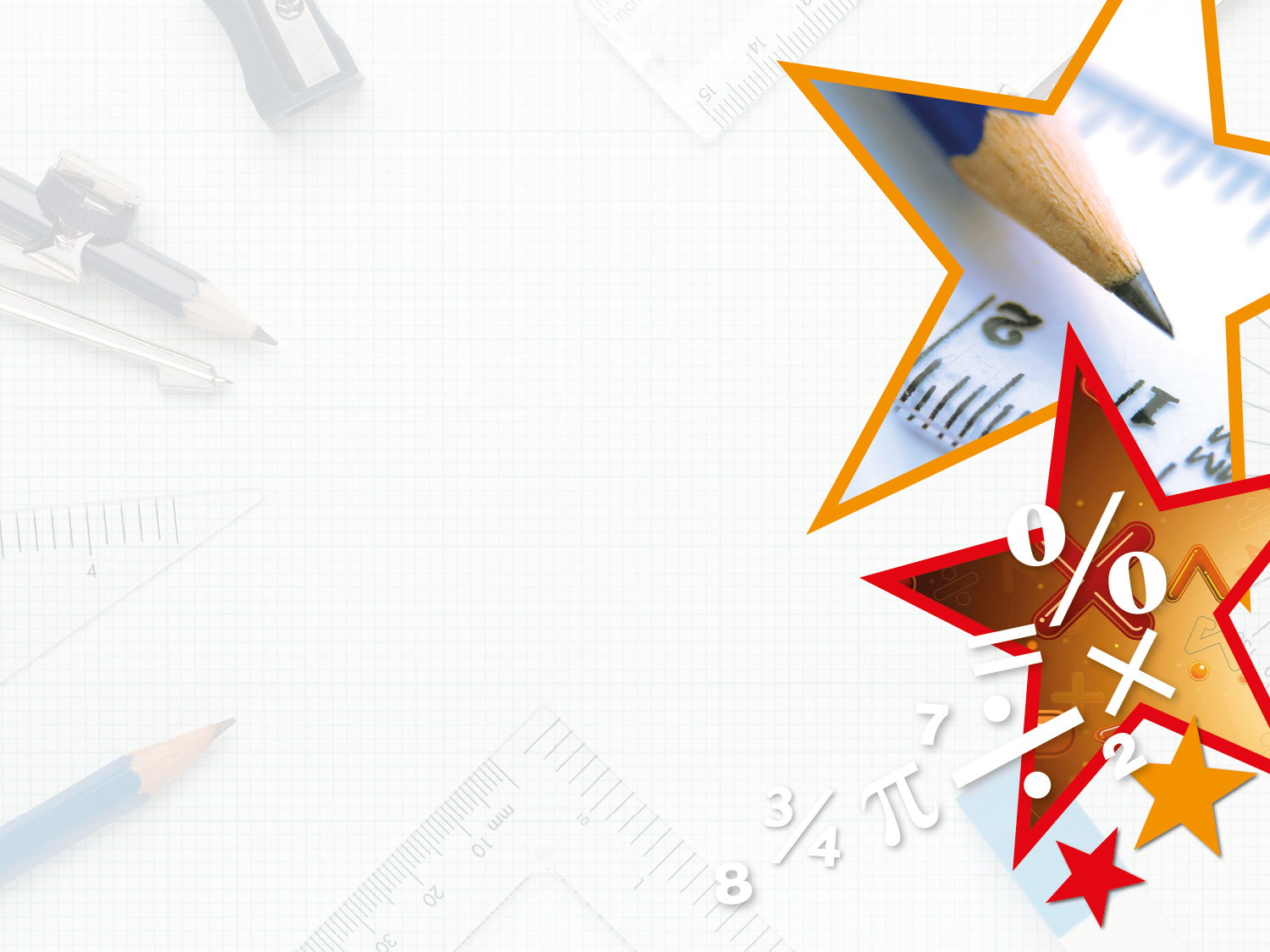 How many children said that green is their favourite colour?
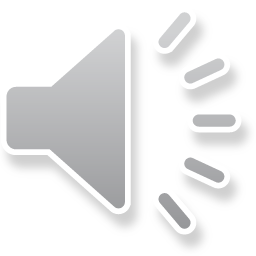 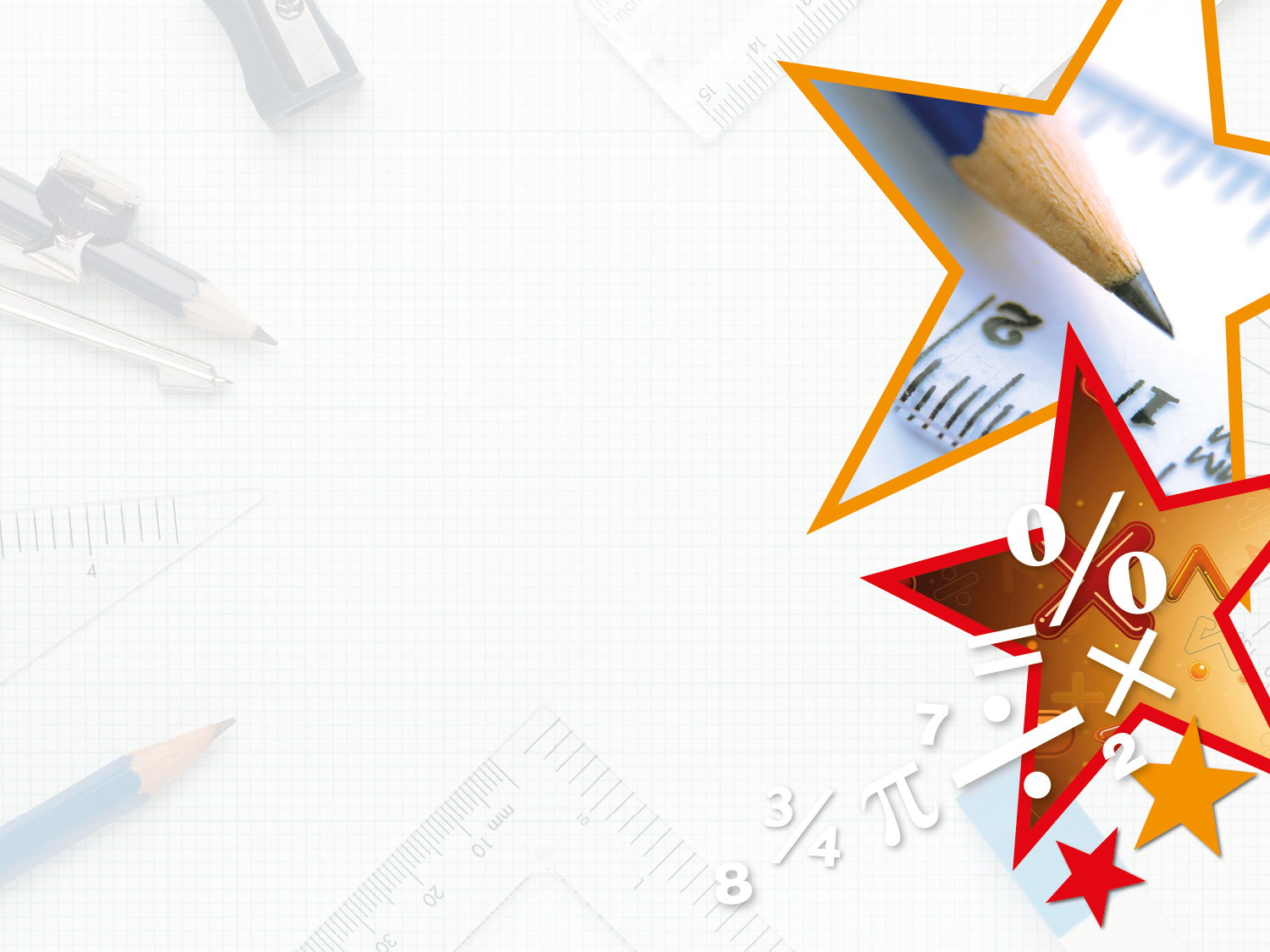 How many children said that green is their favourite colour?













4
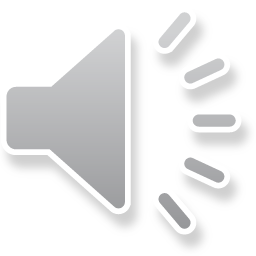 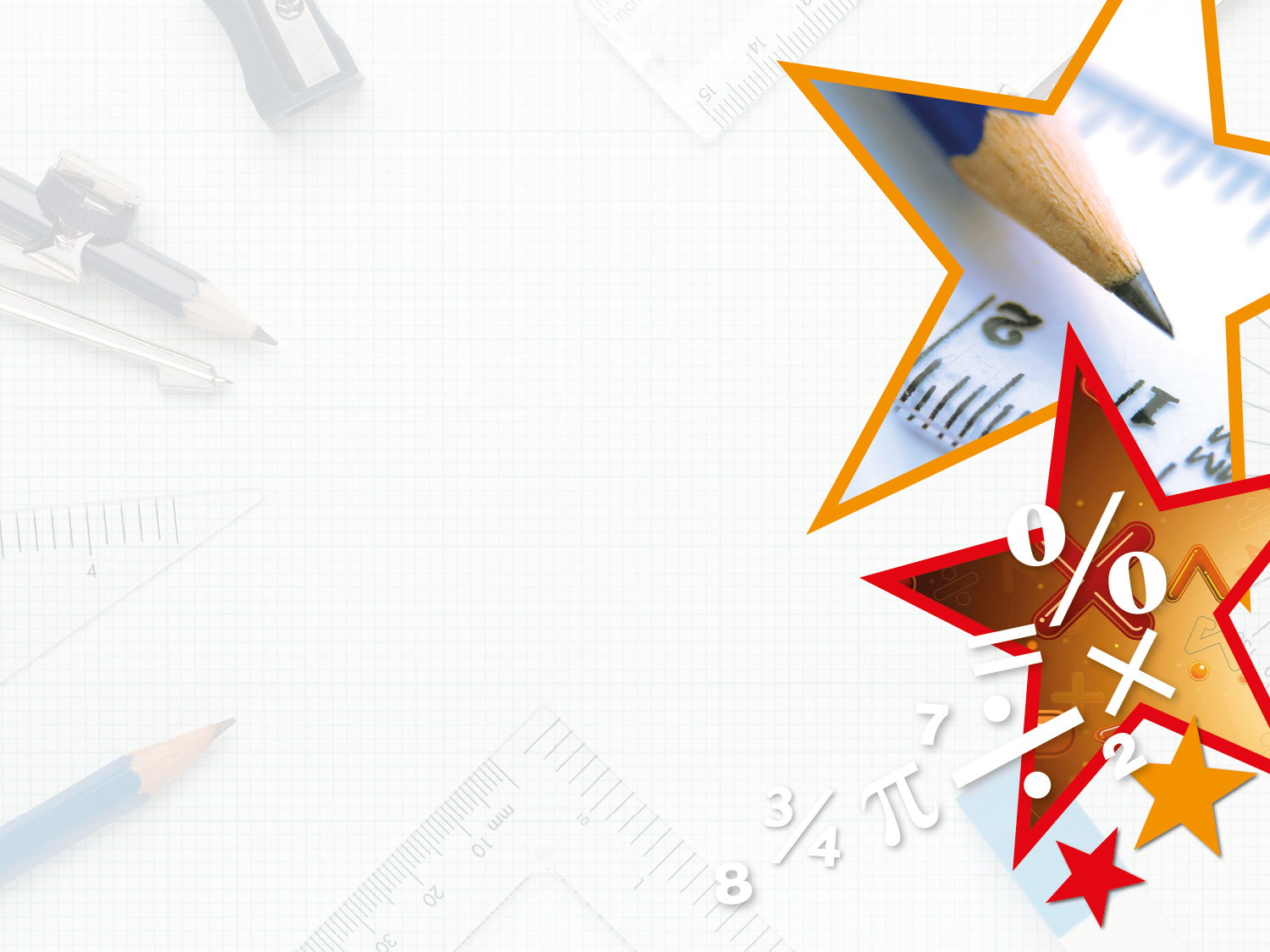 Complete the table to match the block diagram below.
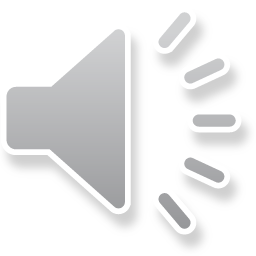 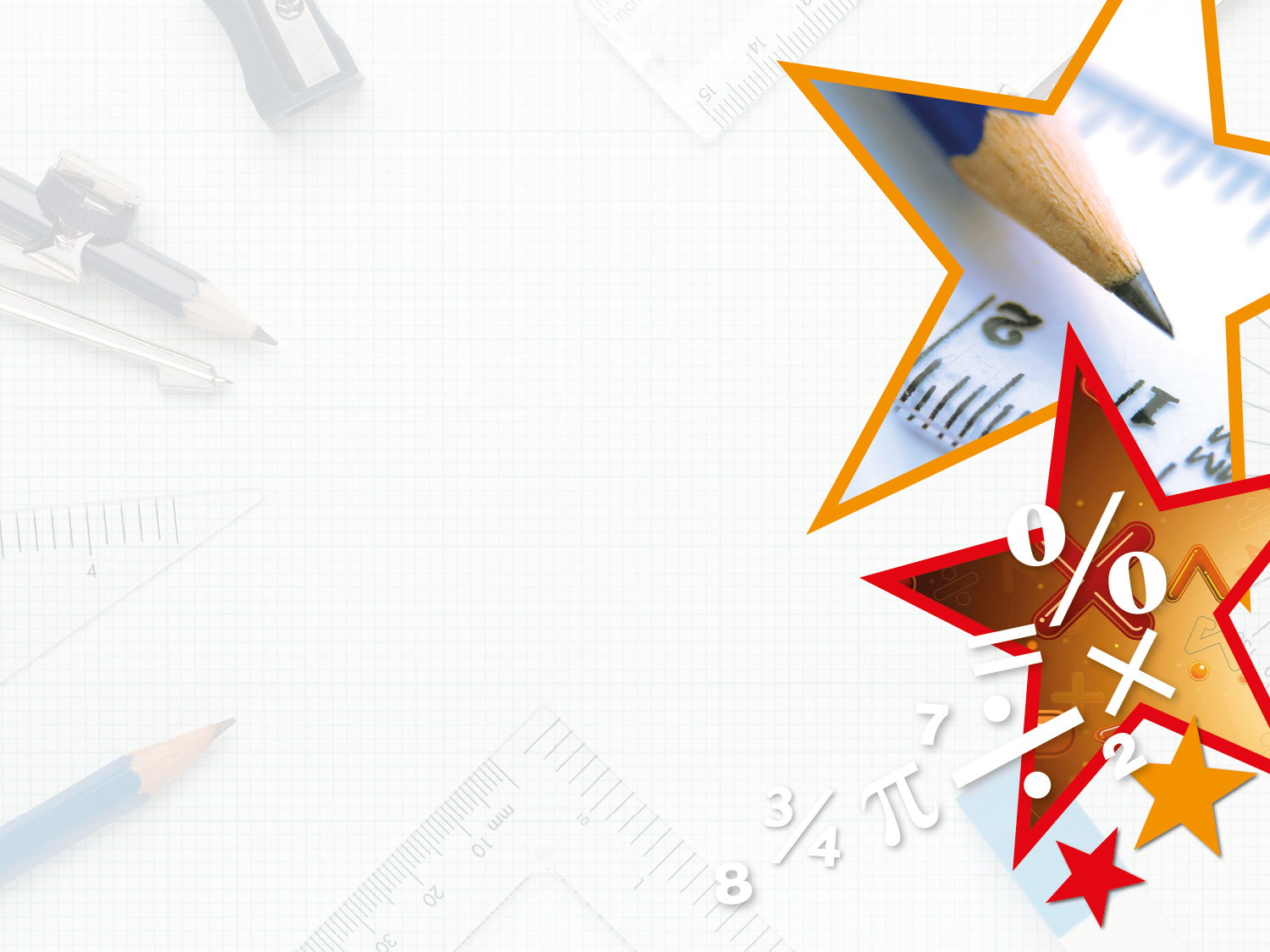 Complete the table to match the block diagram below.
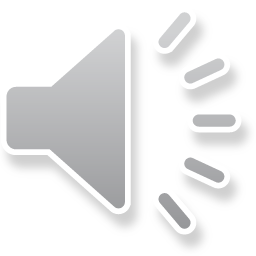 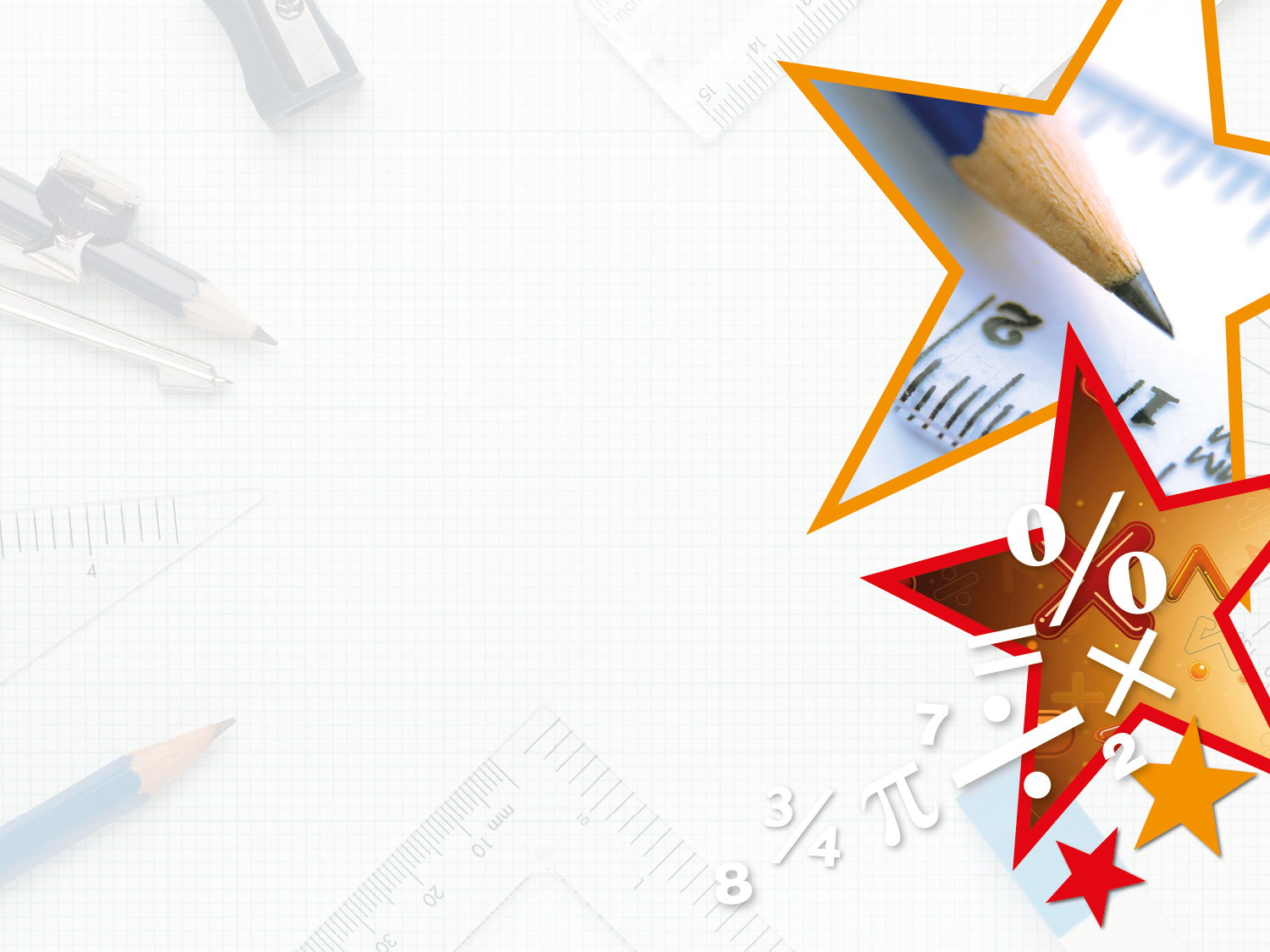 Use the block diagram to answer the questions below.
Number of Children
Eye Colour
How many children had blue or green eyes altogether?

How many more children had brown eyes than green eyes?

How many children were asked in total?
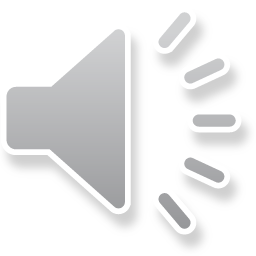 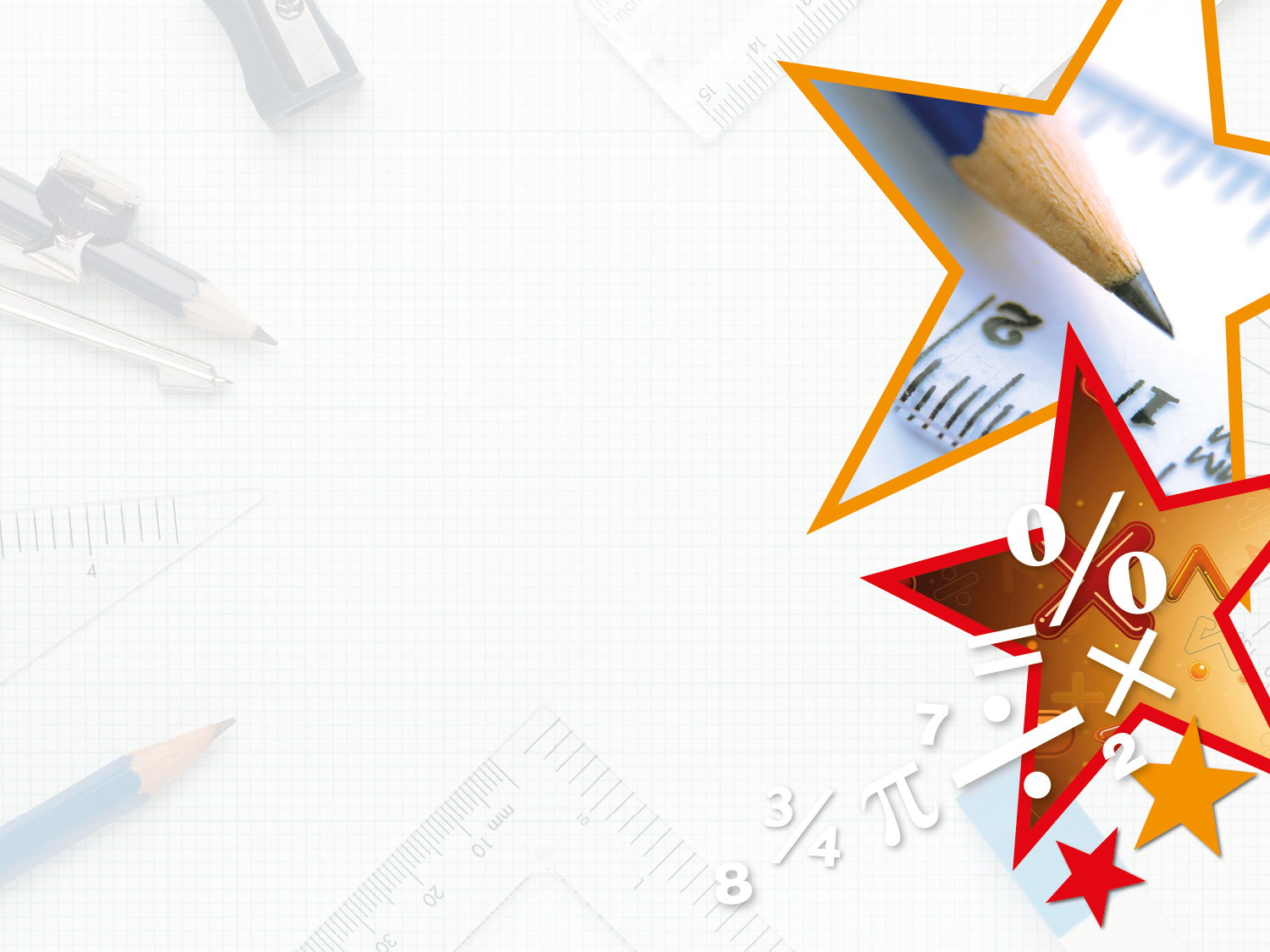 Complete the block diagram to represent the data shown in the table.
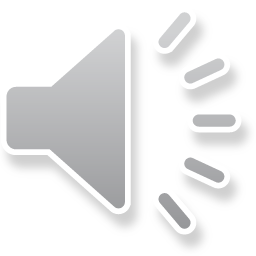 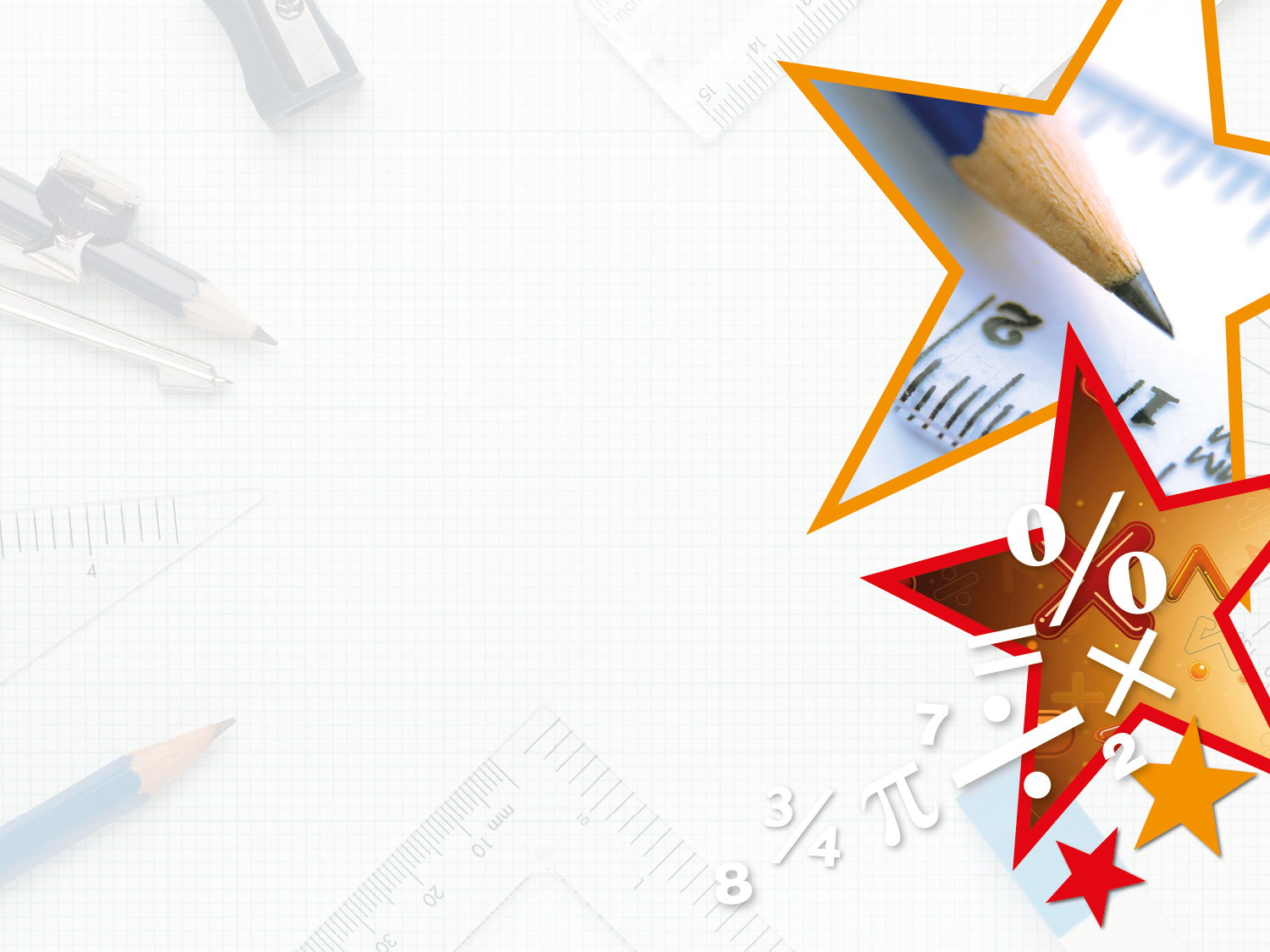 Complete the block diagram to represent the data shown in the table.
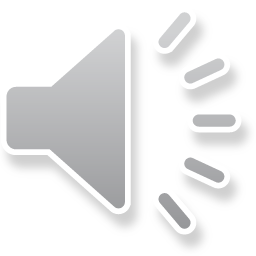